Winter Quarter
Lesson 11
Full Life in Christ
February 12, 2023
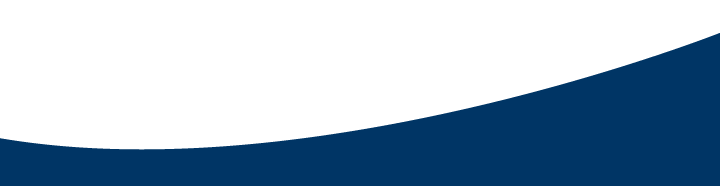 Opening Question
Why it’s so easy to follow someone or listen to a “new” dynamic teaching. What’s the appeal? What’s the problem?
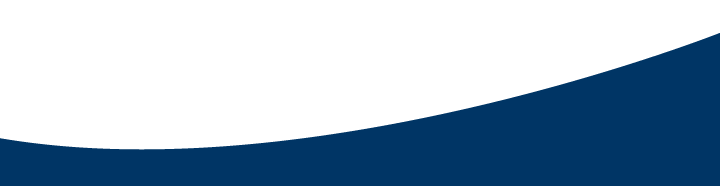 COLOSSIANS 2:6-8 (NLT)
6 And now, just as you accepted Christ Jesus as your Lord, you must continue to follow him.

7 Let your roots grow down into him, and let
your lives be built on him. Then your faith will
grow strong in the truth you were taught, and
you will overflow with thankfulness.

8 Don’t let anyone capture you with empty
philosophies and high-sounding nonsense
that come from human thinking and from
the spiritual powers of this world, rather than
from Christ.
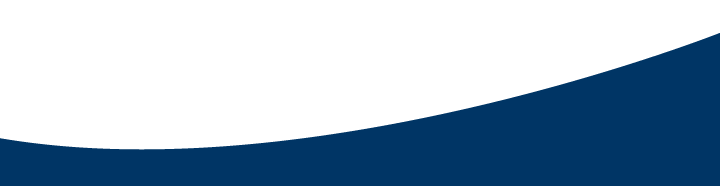 9 For in Christ lives all the fullness of God in
a human body.

10 So you also are complete through your
union with Christ, who is the head over every
ruler and authority.

11 When you came to Christ, you were
“circumcised,” but not by a physical procedure.
Christ performed a spiritual circumcision—the
cutting away of your sinful nature.

12 For you were buried with Christ when you
were baptized. And with him you were raised to
new life because you trusted the mighty power
of God, who raised Christ from the dead.
COLOSSIANS 2:9-12 (NLT)
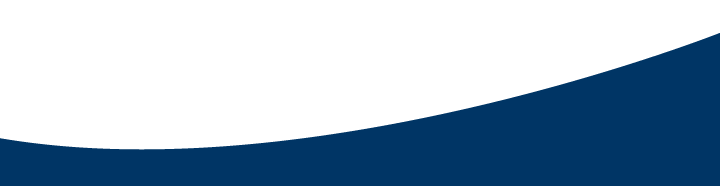 COLOSSIANS 2:13-15 (NLT)
13 You were dead because of your sins and
because your sinful nature was not yet cut away.
Then God made you alive with Christ, for he
forgave all our sins.

14 He canceled the record of the charges
against us and took it away by nailing it to
the cross.

15 In this way, he disarmed the spiritual
rulers and authorities. He shamed them
publicly by his victory over them on the cross.
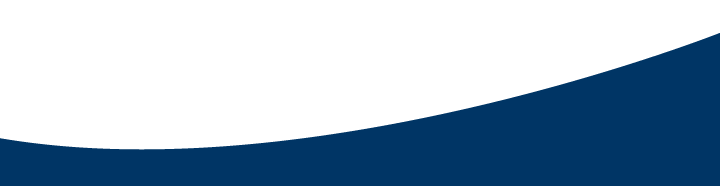 DISCUSSION QUESTIONS
1. What does it mean to walk in Christ Jesus
as you have received Him?
2. What can we do as believers to keep
ourselves from getting caught up in vain deceit
and traditions that have nothing to do with Christ?
3. If Jesus is the Lord of your life, and He is
acknowledged as the supreme authority in your
life, what does it mean for you to be complete
in Christ?
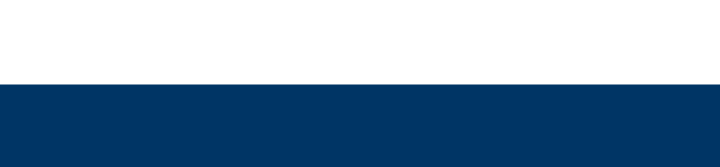 APPLICATION FOR ACTIVATION
Seek in your own life to draw closer to the Lord by further study of what it means to be complete in Christ, who is the fullness of God.

God may be on your team, but do you have Him actually playing in the game of your life? Examine areas where you need to give Christ supreme authority.
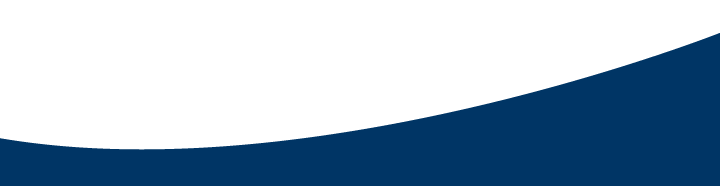